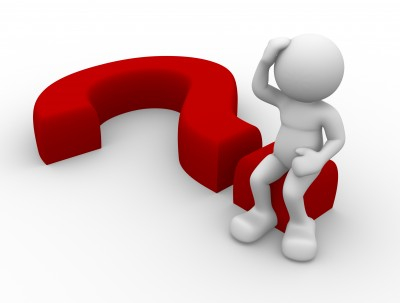 Technology tools for the Tech“Un” Enabled Teacher and Classroom
Mrs. LaRita Wiggins and Mrs. Karen Lewis 
Henry County Technology Conference 
July 22, 2015
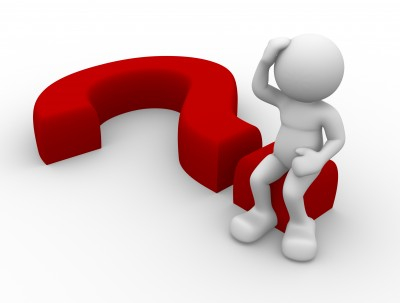 Competencies for this session: I can  engage students using technology. I can use technology to work efficiently .I can integrate technology in my class even if  I have limited resources.
So, what is a technology “un” enabled 
teacher or classroom?
You Might be a tech “un” enabled Teacher if…..
You still have to buy chalk for your classroom. 
Your classroom T.V. can not be used because it won’t work with digital cable.
Your phone flips open 
You still ask for directions 
You get on a plane and ask what the in flight movie will be 
You still use your house phone to call people to tell them about your day.
You still buy workbooks 
You question why you did not get credit for technology use on your TKES evaluation when you used the overhead projector
www.ifaketext.com
Instructional Strategy: Discussion, explain  a math problem, foreign language conversation, character conversations

Student Engagement: Introduce a lesson or warm-up

Assessment Strategy: Ticket out the door 

Tools needed: Student provided devices or  computers or LCD projector and one computer
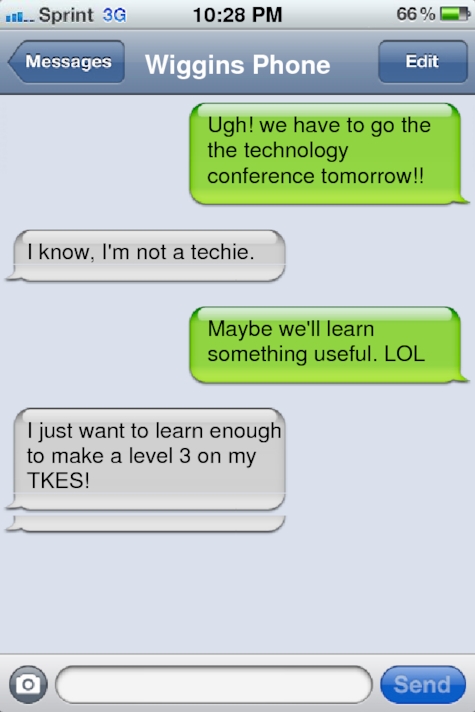 TKES Evaluation Standards (We will provide tools that will help you score at  levels 3 or 4 if used consistently in your classroom)
Standard 1: Professional Knowledge
Standard 2: Instructional Planning 
Standard 3: Instructional Strategies
Standard 4: Differentiated Instruction 
Standard 5: Assessment Strategies
Standard 6: Assessment Uses
Standard 7: Positive Learning Environment 
Standard 8: Academically Challenging Learning 
Standard 9: Professionalism 
Standard 10: Communication
www.TodaysMeet.com
Back Channel for today’s lesson 
Used to pose questions, share ideas make comments
Online “parking lot” 
Digital record of learning 
Extend the learning session 
Tools needed: LCD and projector and/or student devices
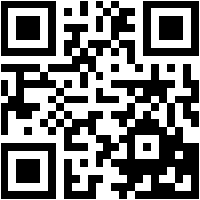 https://todaysmeet.com/AwesomeSession
Plan your work, then work your plan!
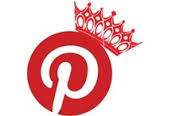 www.pinterest.com
Ideas, ideas, ideas 
Online file cabinet 
Visual representation 
Follow us! LaRita Wiggins  and Karen Lewis
www.Teacherspayteachers.com 
Find lessons and resources for instruction 
Don’t reinvent the wheel 
Lots of Free materials
https://www.plickers.com/
Essential Question:
How do I assess my students and utilize technology?
How do get at least a level three utilizing technology on TKES?
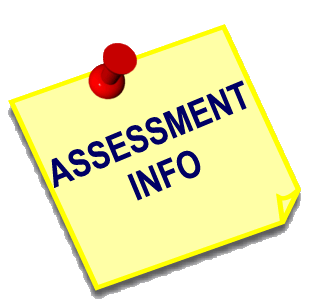 Assess student learning
Decide what you want to assess: It could be used as a ticket out the door, openings, or pre-assessments.

Download the Plickers app from Google Play or Itunes.

You must enter your assessments on your phone/computer.

Your assessment should not be more than five questions.
Preparing in advance makes everything  easier at the end of the school year.
Print out the Plicker cards for your students.

Warning – DO NOT LAMINATE CARDS 

Create your classes – it’s really not that hard!
           (Class creation example by Ms. Lewis)
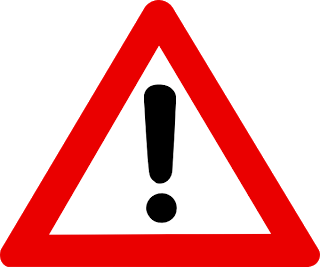 Accessing and Archiving Reports
Just a click of the button!

Tools needed: LCD Projectorand 1 computer.
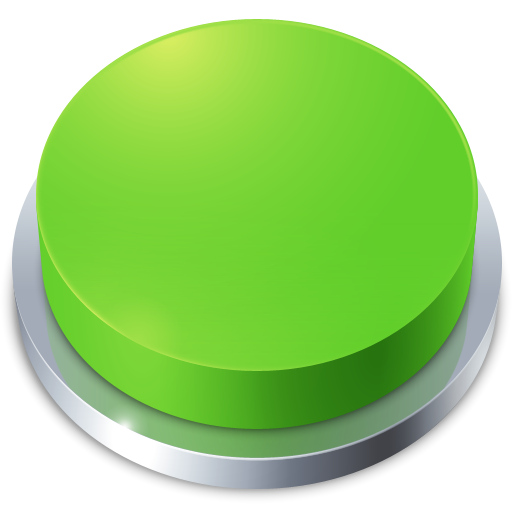 Communicate, Communicate, Communicate
www.classdojo.com
Classroom Management
Random name caller
Daily email to parents
MTSS Intervention 
Email reminders
Visual representation of behavior
Data tracking
www.remind101.com                      
Send text reminders about your class to parents and students.
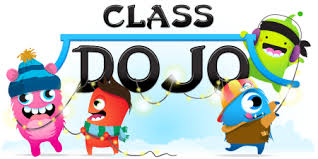 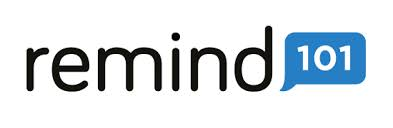 www.TodaysMeet.com
Checking the “parking lot” for questions 
Post one idea you can try the first week  of school
Share how you will use one of the tools discussed so farin this AWESOME session!
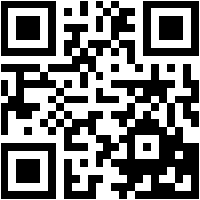 https://todaysmeet.com/AwesomeSession
www.edpuzzle.comMake any video your lesson!
Flipped classroom resource
Choose a video based on content needs
Edit the video 
Insert your voice over  the video
Insert questions (quizzes) any place in the video
 Make your own class on Edpuzzle
View the tutorials and play (Genius minutes!)
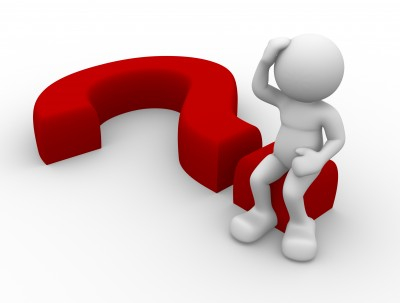 Competencies for this session: I can  engage students using technology. I can use technology to work efficiently .I can integrate technology in my class even if  I have limited resources.
Do you have the tools you need to achieve these competencies?
This presentation can be accessed on Mrs. Wiggins’ school web page @ Austin Road Middle
http://schoolwires.henry.k12.ga.us/Page/63713
We hope you enjoyed our 
AWESOME Session!
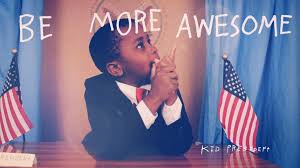